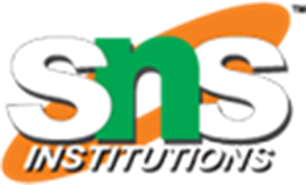 WHAT IS DEMOCRACY?
WHY DEMOCRACY?
1
What would have happened if India was not a democracy?
 Could we have stayed together as a single nation?
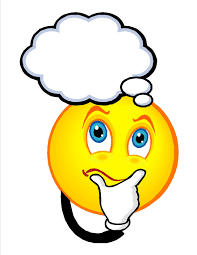 /
7/7/2020
2/19
WHAT IS  DEMOCRACY? WHY DEMOCRACY/ CIVICS/Mrs. Sujatha/SOCIAL SCIENCE/SNS ACADEMY
DEMOCRACY IN CHILE
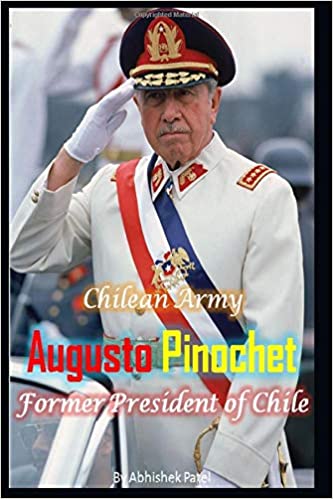 Before Pinochet’s rule:
                                    Allende – People elected the                                             the ruler.



                                  After Pinochet’s rule:
                                  dictator’s rule 
                                   turned into democratic rule by                         by Michelle Bachelet.
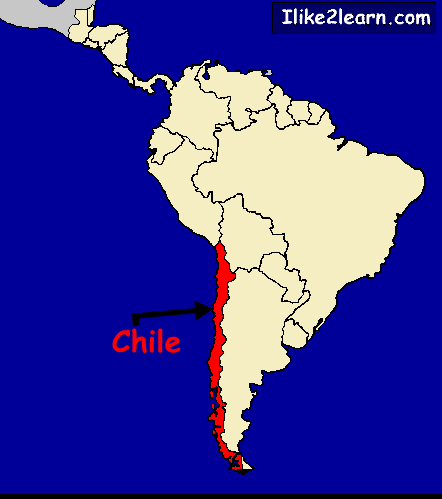 7/7/2020
3/19
WHAT IS  DEMOCRACY? WHY DEMOCRACY/ CIVICS/ Mrs. Sujatha/SOCIAL SCIENCE/SNS ACADEMY
DEMOCRACY IN POLAND
Before Lech Walesa:
Poland’s workers party rule.
After Lech Walesa:
Democratic rule
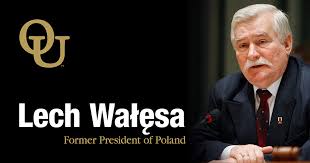 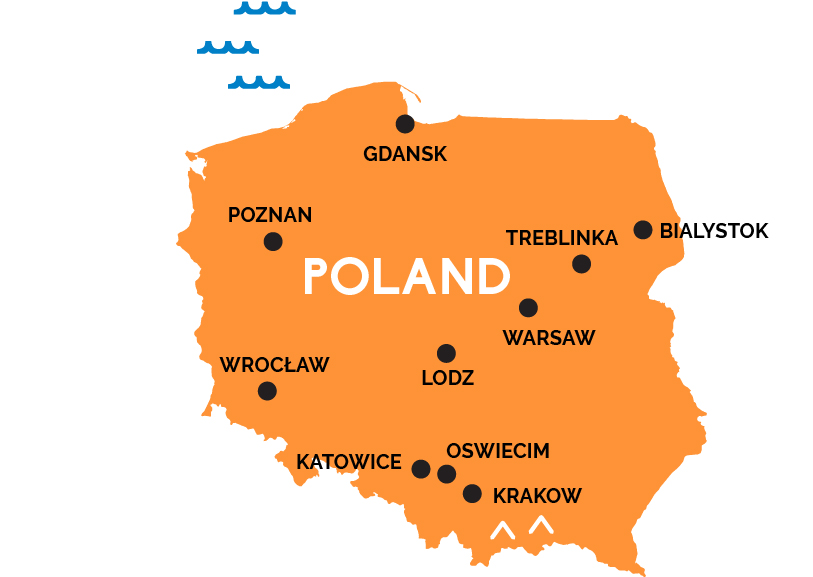 WHAT IS  DEMOCRACY? WHY DEMOCRACY/ CIVICS/Mrs. Sujatha/SOCIAL SCIENCE/SNS ACADEMY
4/19
7/7/2020
A simple definition of democracy:
Democracy is a form of government in which the rulers are elected by the people.
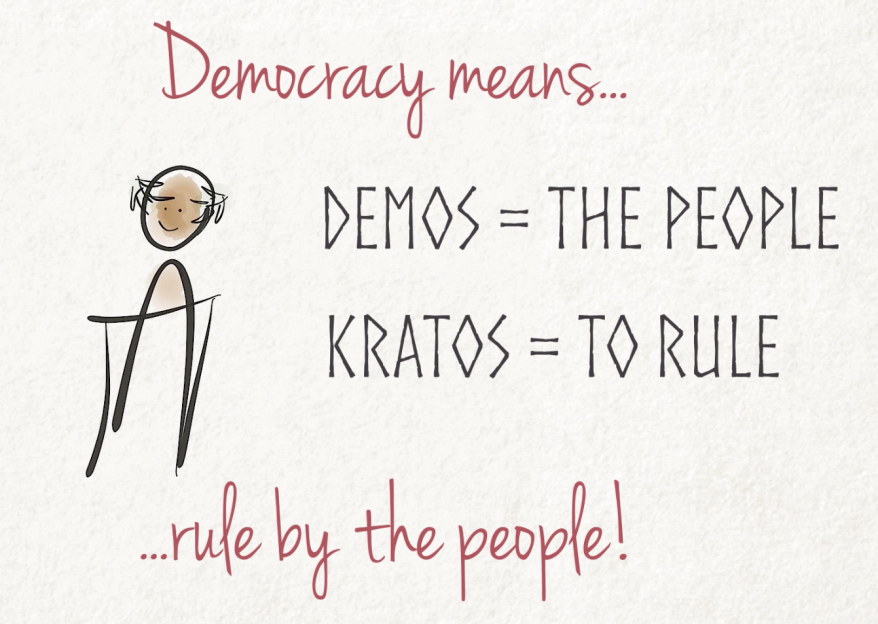 WHAT IS  DEMOCRACY? WHY DEMOCRACY/ CIVICS/Mrs. Sujatha/SOCIAL SCIENCE/SNS ACADEMY
7/7/2020
5/19
FEATURES OF DEMOCRACY:

Rulers
Election
People
Government
7/7/2020
6/19
WHAT IS  DEMOCRACY? WHY DEMOCRACY/ CIVICS/Mrs. Sujatha/SOCIAL SCIENCE/SNS ACADEMY
THE RULERS-Eg:
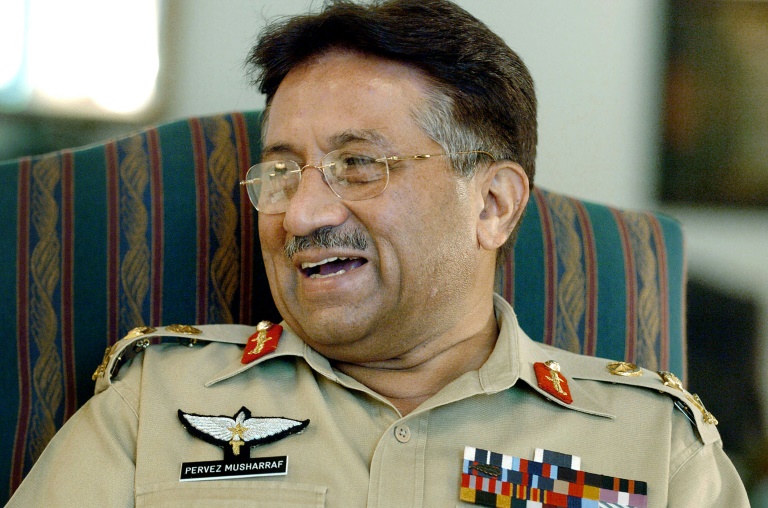 In 1999, General Parvez Musharraff overthrew Nawaz sahriff and declared himself  chief executive of the country.
Changed his designation as the President.
In 2002, he issued legal framework order.
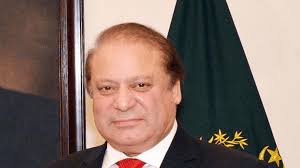 WHAT IS  DEMOCRACY? WHY DEMOCRACY/ CIVICS/ Mrs. Sujatha/SOCIAL SCIENCE/SNS ACADEMY
7/19
7/7/2020
LEGAL FRAMEWORK ORDER.
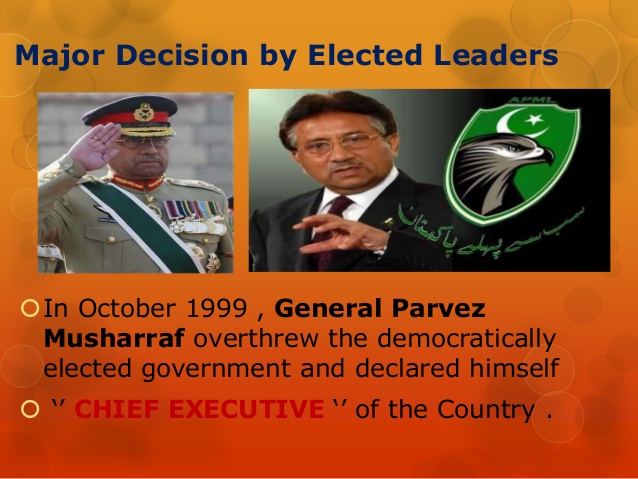 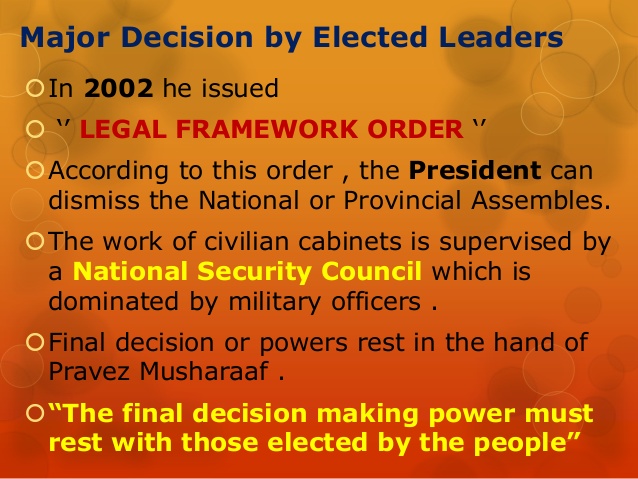 WHAT IS  DEMOCRACY? WHY DEMOCRACY/ CIVICS/ Mrs. Sujatha/SOCIAL SCIENCE/SNS ACADEMY
8/19
7/7/2020
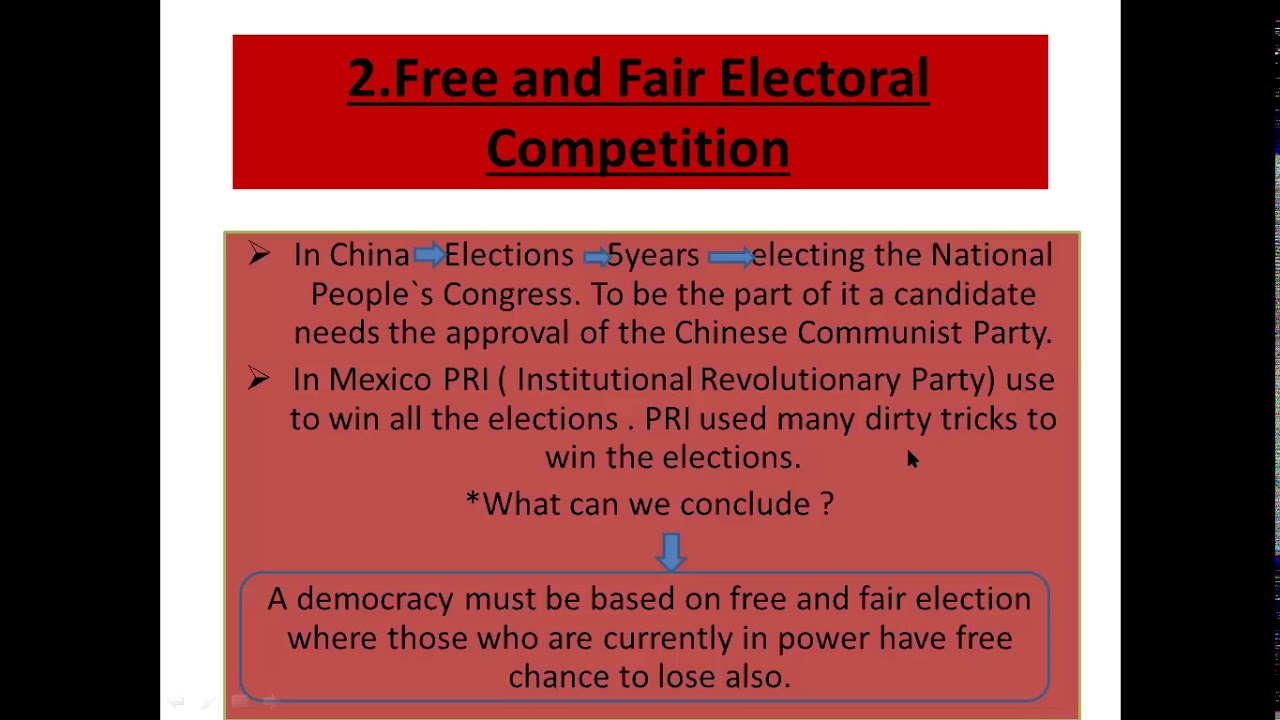 WHAT IS  DEMOCRACY? WHY DEMOCRACY/ CIVICS/Mrs. Sujatha/SOCIAL SCIENCE/SNS ACADEMY
9/19
7/7/2020
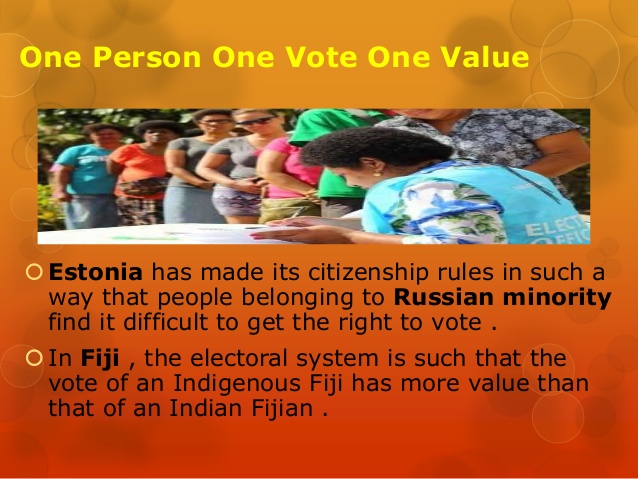 CONTENT SLIDE
7/7/2020
10/19
WHAT IS  DEMOCRACY? WHY DEMOCRACY/ CIVICS/ Mrs. Sujatha/SOCIAL SCIENCE/SNS ACADEMY
THE PEOPLE
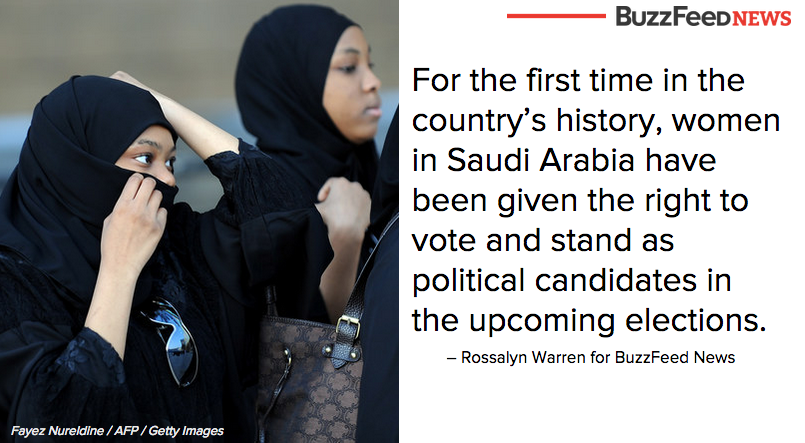 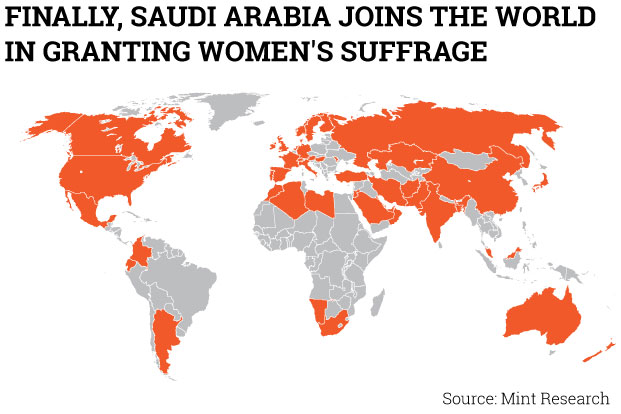 WHAT IS  DEMOCRACY? WHY DEMOCRACY/CIVICS/Mrs.. Sujatha/SOCIAL SCIENCE/SNS ACADEMY
11/19
7/7/2020
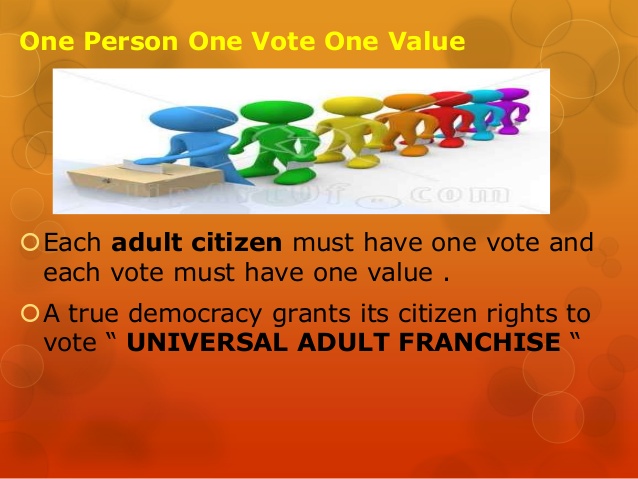 7/7/2020
12/19
WHAT IS  DEMOCRACY? WHY DEMOCRACY/ CIVICS/Mrs. Sujatha/SOCIAL SCIENCE/SNS ACADEMY
GOVERNMENT
.
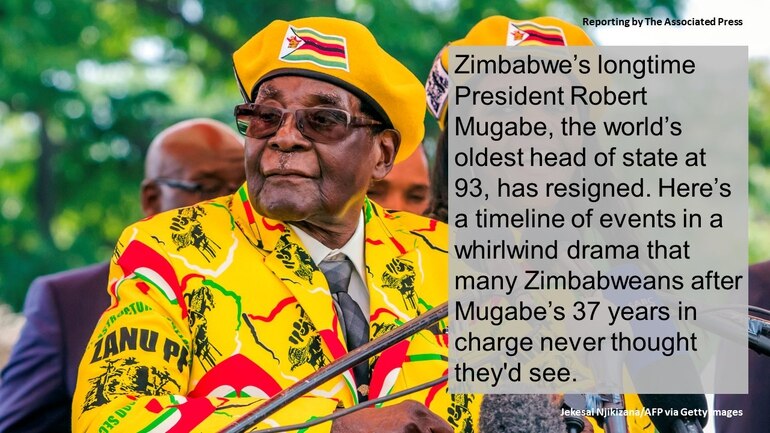 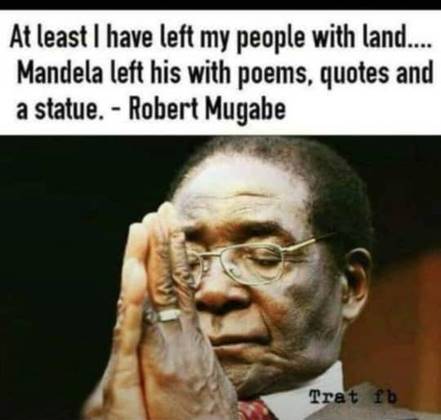 WHAT IS  DEMOCRACY? WHY DEMOCRACY/ CIVICS /Mrs. Sujatha/SOCIAL SCIENCE/SNS ACADEMY
13/19
7/7/2020
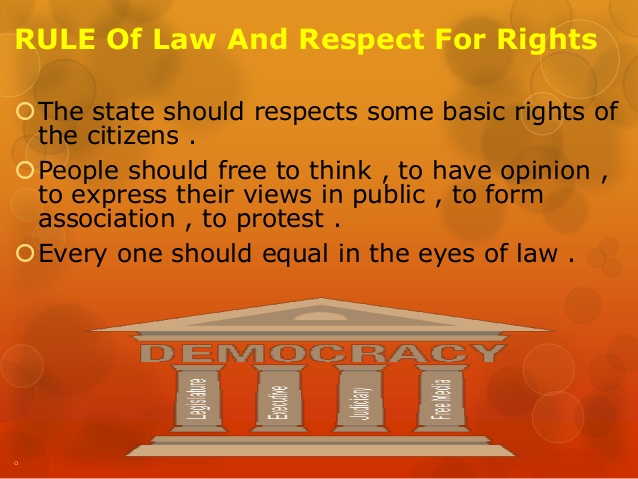 CONTENT SLIDE
WHAT IS  DEMOCRACY? WHY DEMOCRACY/ CIVICS/ Mrs. Sujatha/SOCIAL SCIENCE/SNS ACADEMY
7/7/2020
14/19
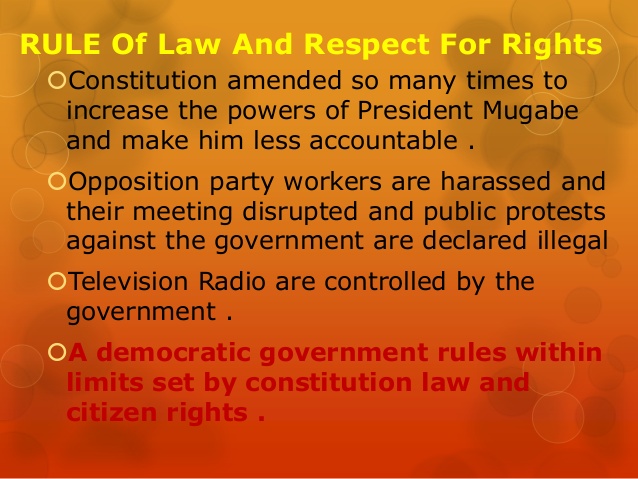 15/19
WHAT IS  DEMOCRACY? WHY DEMOCRACY/ CIVICS/ Mrs. Sujatha/SOCIAL SCIENCE/SNS ACADEMY
7/7/2020
Summary:
Democracy is a form of government in which the rulers are elected by the people.

Rulers elected by the people take all major decisions.
Elections offer a choice and fair opportunity to the people to change the current rulers.
This is available to all people on equal basis.
This leads to a government limited by basic rules of the constitution.
 GEOGRAPHY/Mrs
WHAT IS  DEMOCRACY? WHY DEMOCRACY/.CIVICS/Mrs. Sujatha/SOCIAL SCIENCE/SNS ACADEMY
7/7/2020
16/19
WHY DEMOCRACY?

It is more accountable form of government.

It improves the quality of decision making.

Provides method to deal with differences and conflicts.

Enhances the dignity of citizens.

It allows to correct its own mistakes.
WHAT IS  DEMOCRACY? WHY DEMOCRACY/ civics/Mrs. Sujatha/SOCIAL SCIENCE/SNS ACADEMY
7/7/2020
17/19
DEMOCRACY IS RULED BY ELECTED REPRESENTATIVES.

Impossible For such large number of people to to sit together and take decisions.

Citizens may not have time, skill and desire to take part in all the decisions.
WHAT IS  DEMOCRACY? WHY DEMOCRACY/CIVICS/Mrs. Sujatha/SOCIAL SCIENCE/SNS ACADEMY
7/7/2020
18/19
REFERENCES
https://archive.nytimes.com/www.nytimes.com/ref/college/collegespecial9/adp-essayjaso.html?pagewanted=all

 
THANK YOU
WHAT IS  DEMOCRACY? WHY DEMOCRACY/CIVICS/Mrs. Sujatha/SOCIAL SCIENCE/SNS ACADEMY
7/7/2020
19/19